Viceministerio de Educación Preescolar, Básica y Media
4 de marzo de 2015
“Haz todo lo que puedas, con lo que tengas, en el tiempo de que dispongas y en el lugar en donde estés”

Nkosi Johnson
Las convocatorias
1. Jornada Única
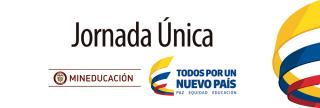 2. Infraestructura
3. ¡Educación Media para Todos!
Día de la Excelencia Educativa
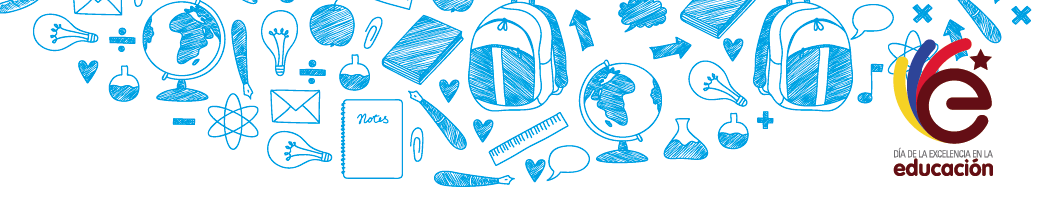 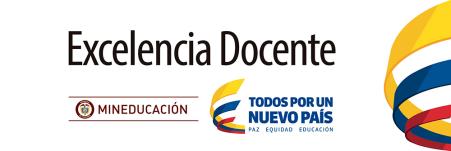 1. Programa Todos a Aprender
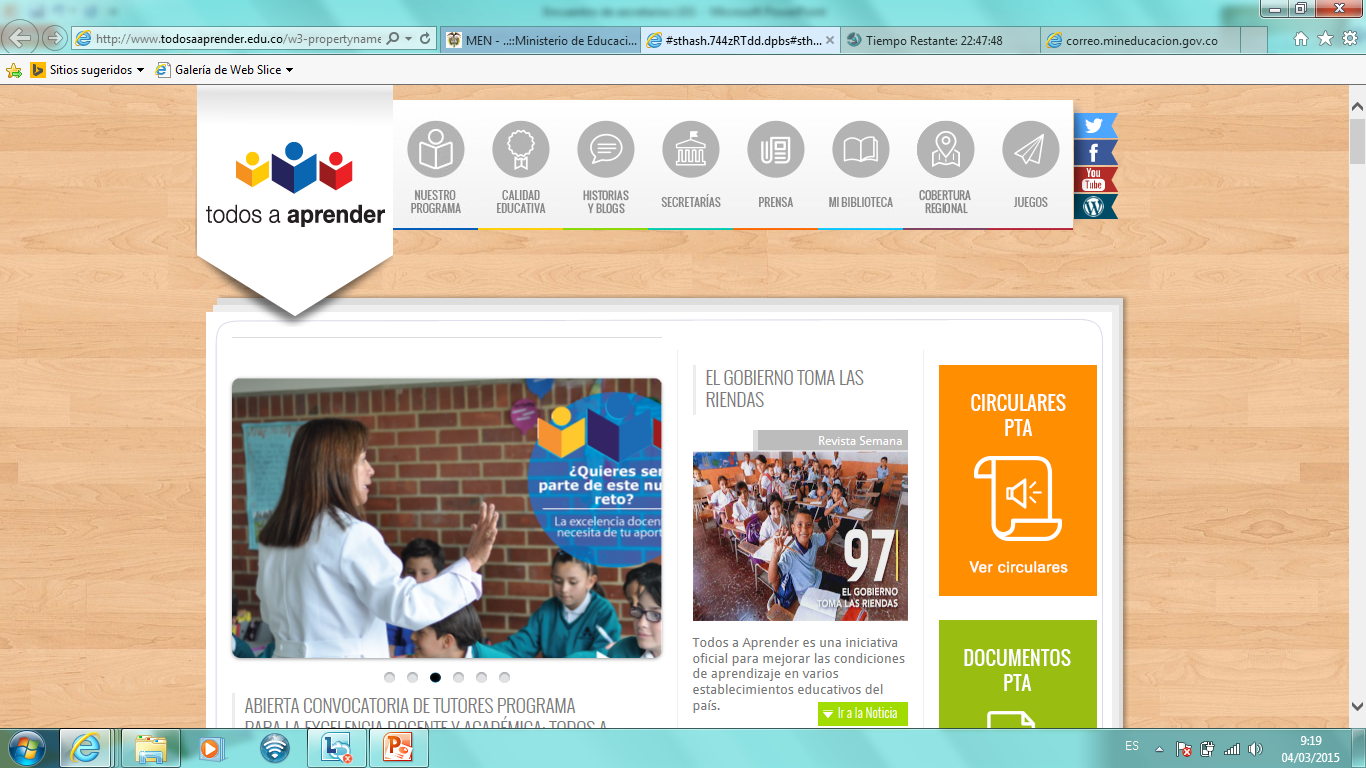 2. Becas Docentes
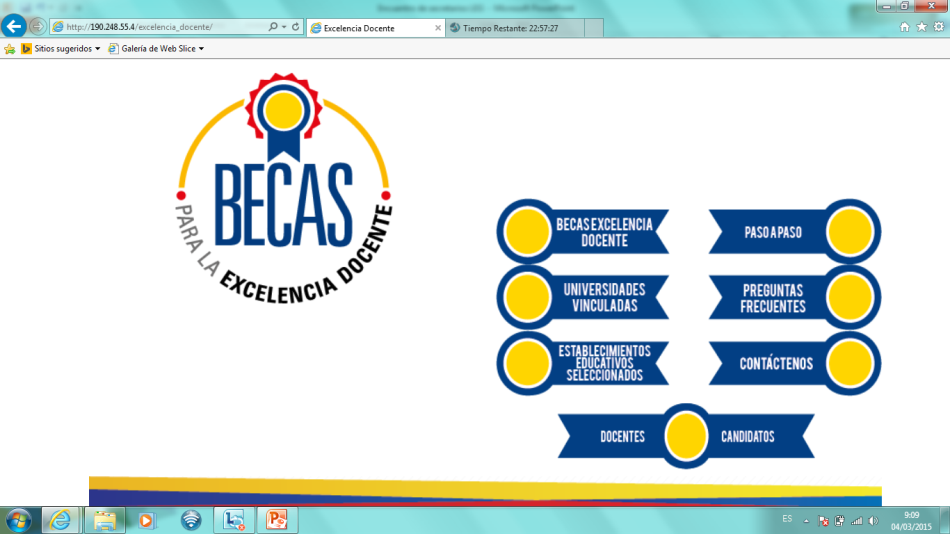 Bilingüismo
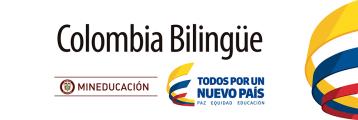 Alfabetización
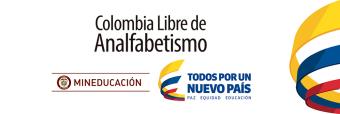 PISA 2015
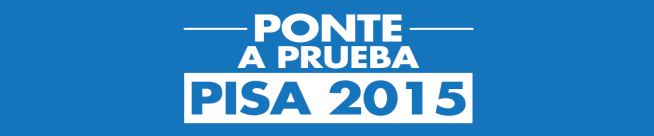